Example of on-ground activation plan
Pantaloons Store Launch (Bangalore)
Example
Objective
The main objective of the on-ground activation campaign for Pantaloons was to create a lot of buzz for the new store opening of Pantaloons in Bangalore. 
Activities chosen for the “On-ground activation” campaign:

Leaflet Distribution
Event setup in the mall 
Artists Visits 
Social media posts by the artists.
Execution images of the campaign organized by  RED FM 93.5
Leaflet Distribution
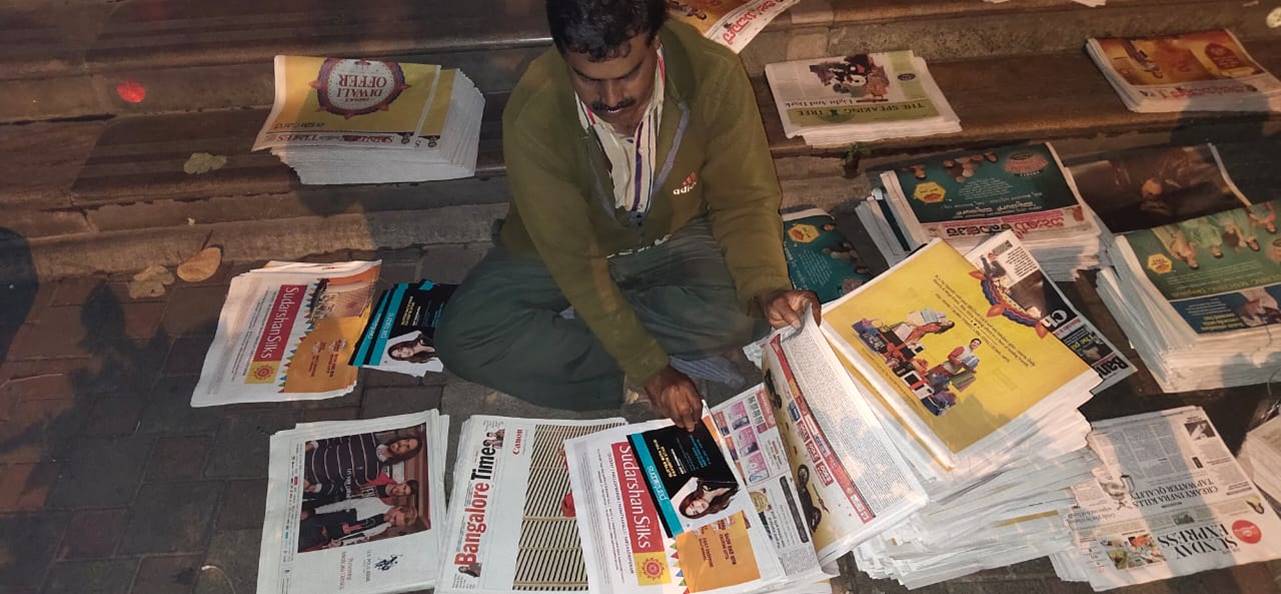 Event setup in the mall
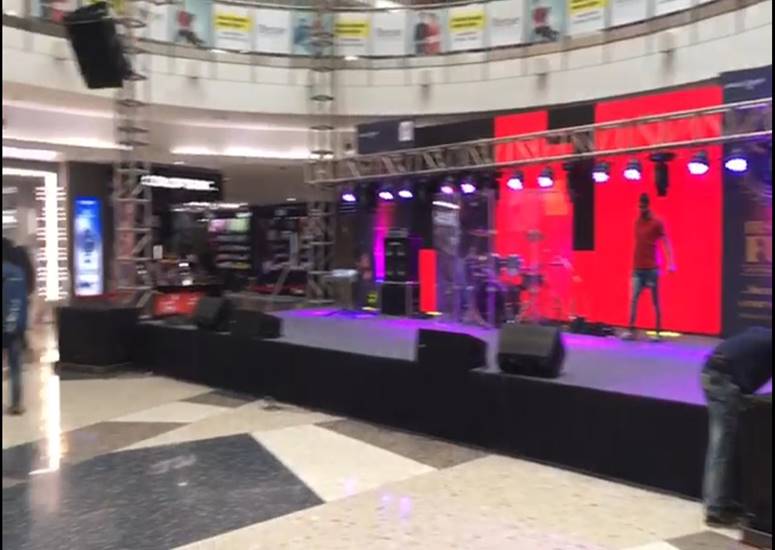 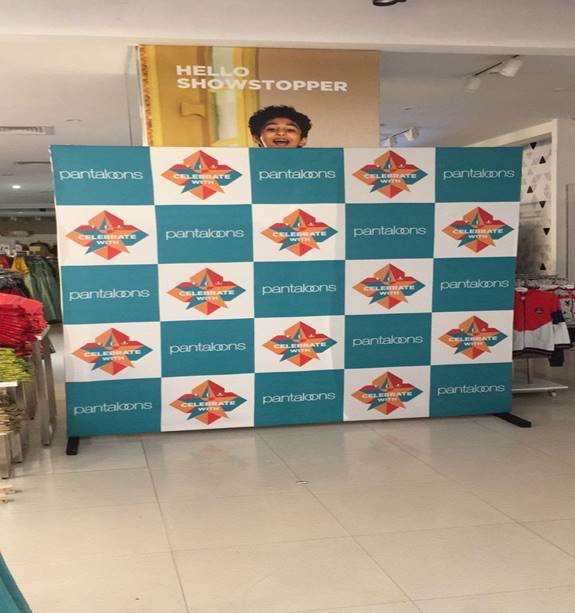 Artist visit in the mall
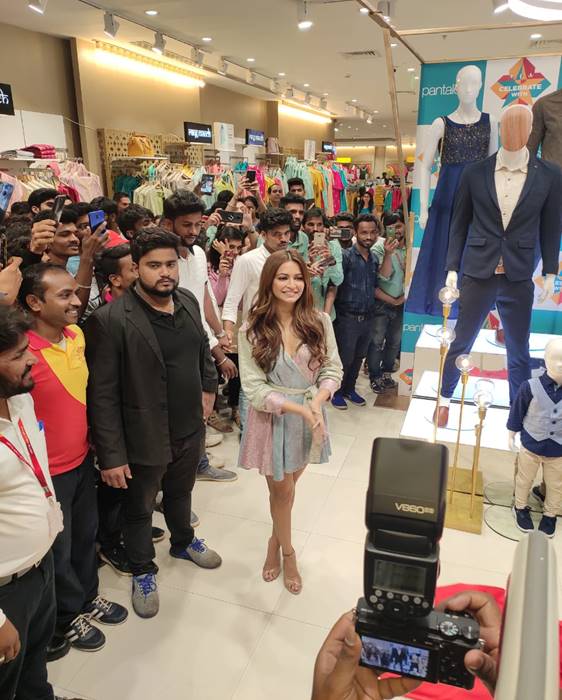 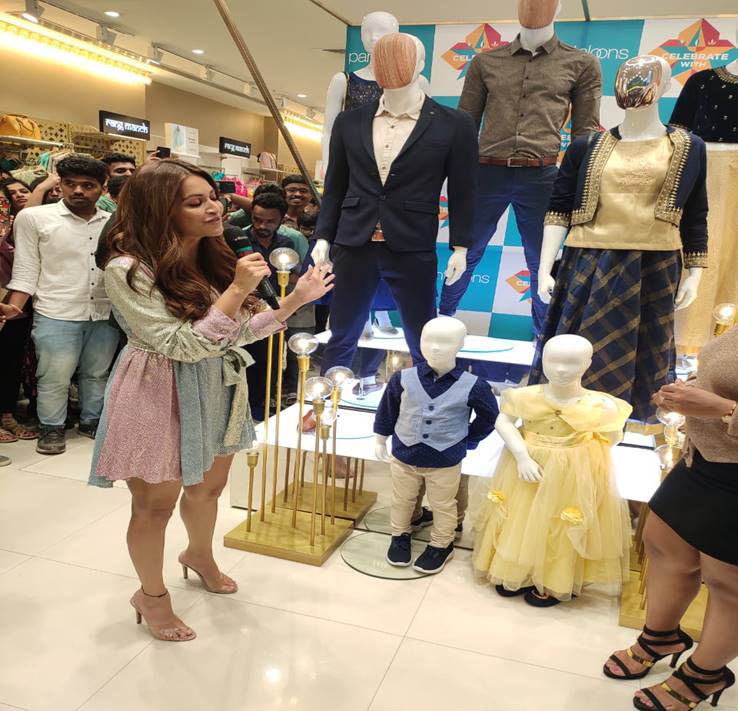 Social media posts by the Artists
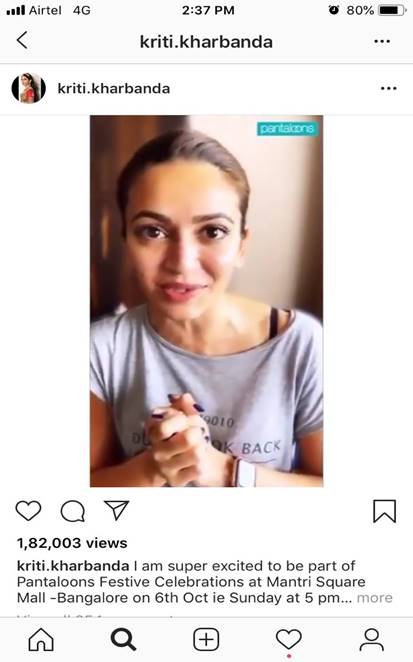